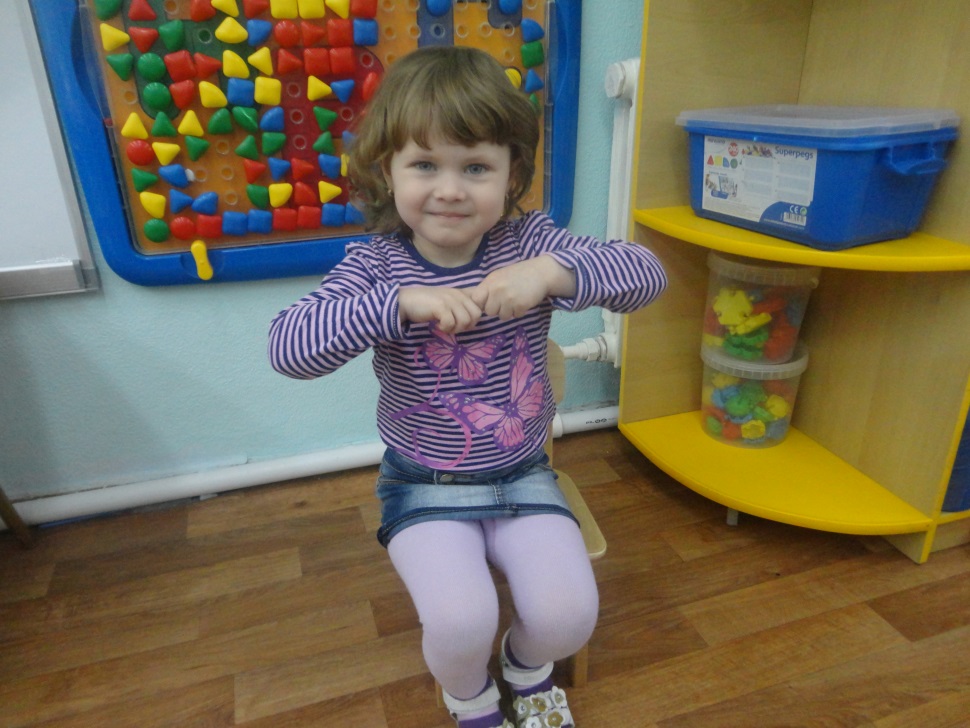 Игровой массажфизминуткифизпаузы
Выполнила 
Максимова Тамара Александровна
Игровой массаж
Обучение простейшим массажным приемам происходит в игре. Дети выполняют массаж, сами одновременно являются персонажами сказки, развлечения, путешествия. Они могут быть  и Лисонькой, и снеговиком или веселым лягушонком. 
Малыши закрепляют в игре навыки правильного выполнения элементарного самомассажа, развивают  мелкую мускулатуру пальцев рук.
При проведении массажа рекомендуется обучать детей не надавливать с силой на указанные точки, а  массировать их мягкими движениями пальцев, слегка надавливая или легко поглаживая.
 Массирующие движения следует выполнять в направлении от периферии к центру (от кистей рук к плечу и т. д.).
При массаже пальцев рук следует использовать следующие приемы:
вытягивание каждого пальца и надавливание на него;
растирание пальцев одной руки пальцами другой, как бы надевая на каждый пальчик колечко.
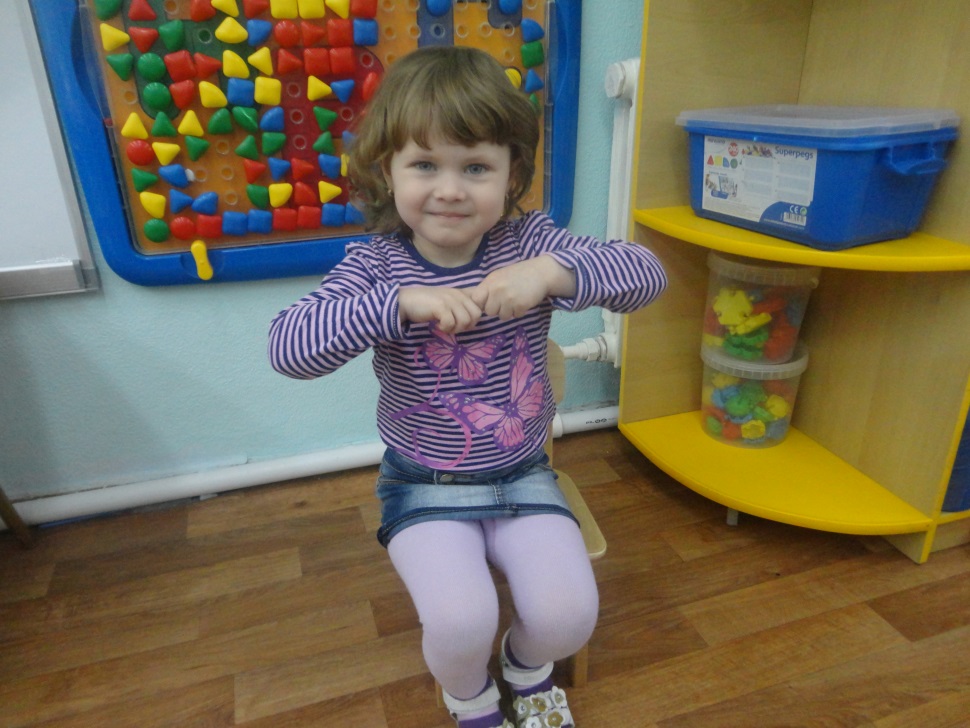 При массаже других частей тела используем приемы:
поглаживание, 
растирание,
разминание,
поколачивание.
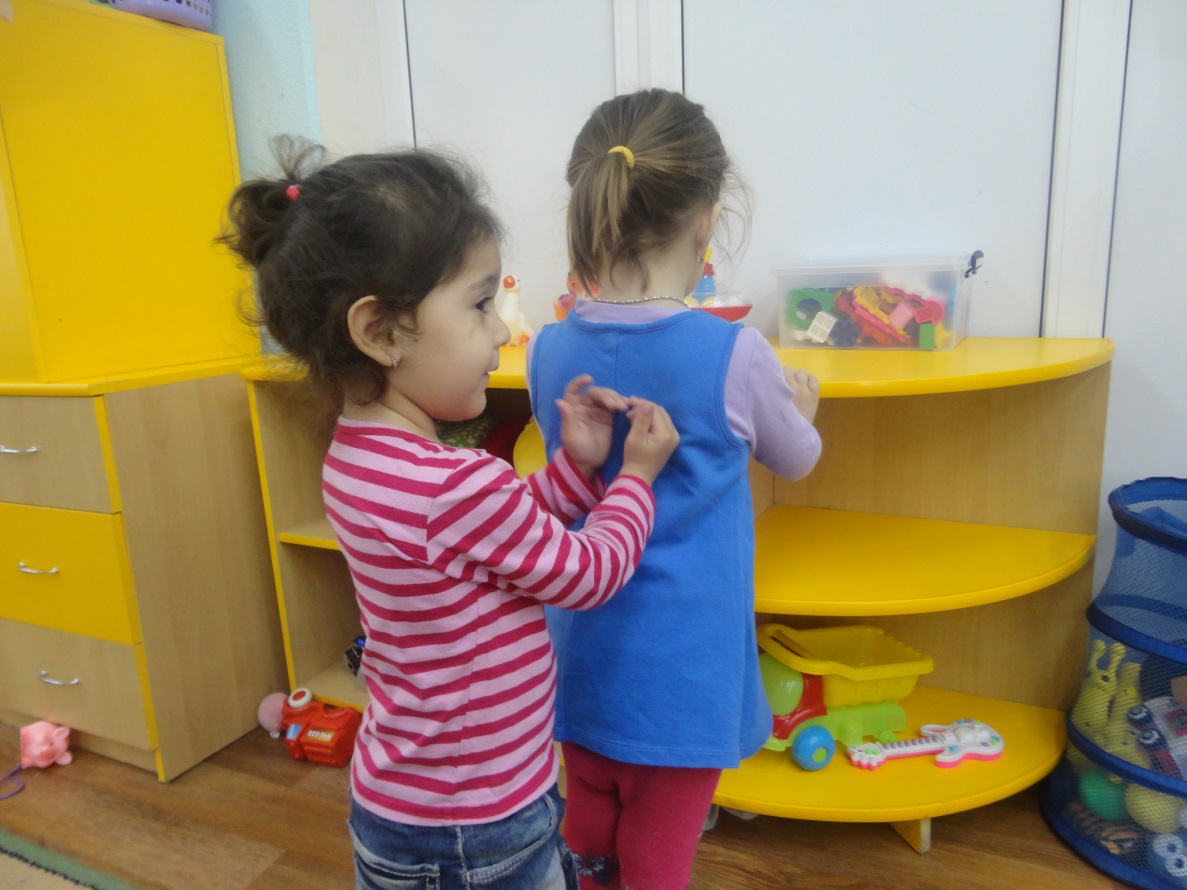 Ожидаемые результаты применения массажа:
в образовательном направлении:
усвоение правил (знание того, что движения необходимо производить по ходу тока крови, не массировать лимфатические узлы)
умение овладеть простейшими приемами;
в оздоровительном направлении:
расширение капилляров кожи;
ускорение циркуляции крови и лимфы;
усиление функций потовых и сальных желез;
влияние на обменные процессы;
улучшение подвижности связочного аппарата;
побуждение к активности;
в воспитательном направлении:
тонизирующее влияние на центральную нервную систему;
развитие положительных эмоций.
виды массажамассаж стоп:
ходьба по массажным коврикам, по камешкам, по ребристым дорожкам;
самомассаж стоп (после сна в игровой форме «Поиграем с ножками», «Пальчики на ножках как на ладошках», катание стопами различных предметов (гимнастическая палка, массажный мяч, орехи, специальные тренажеры, самодельные тренажеры).
массаж рук и пальцев рук:
многочисленные пальчиковые гимнастики;
массаж рук и пальцев рук с помощью специальных тренажеров, с помощью одного и двух грецких орехов;
ходьба по массажным коврикам и дорожкам (упор на руки).
Массаж спины
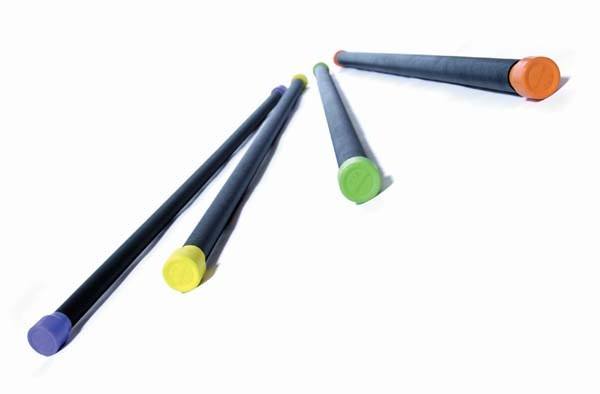 игровой взаимомассаж «Дождь», «Поезд», «Барабан»;
массаж специальными и самодельными массажерами;
массаж гимнастическими палками;
массаж при выполнении перекатов на спине «Качалочка» вперед – назад, в стороны;
упражнения на мяче (большом)
игровой самомассаж «Бурундук», «Наступили холода», «Пчела», «Нарисуем лицо», «Снеговик» и др.;
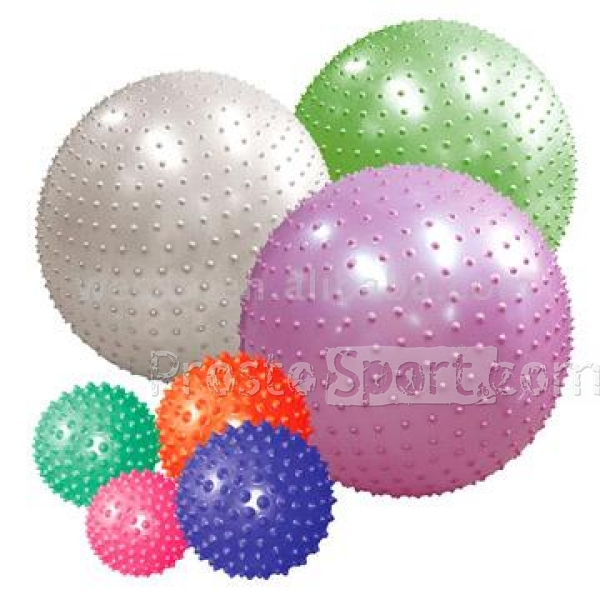 Массаж тела и ног:
игровой самомассаж «Лисонька», «Лягушата», «Мочалочка»;
массаж специальными и самодельными массажерами;
растирание массажными рукавичками;
выполнение упражнений «Бревнышко», «Змея».
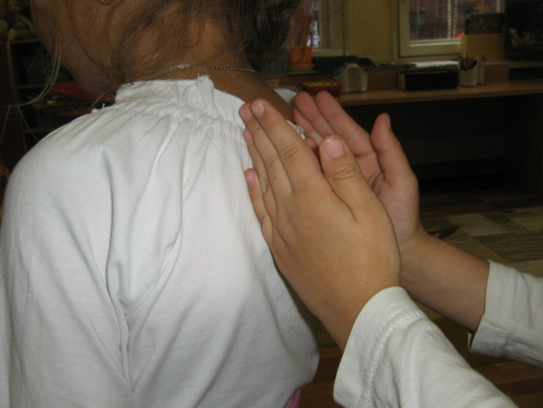 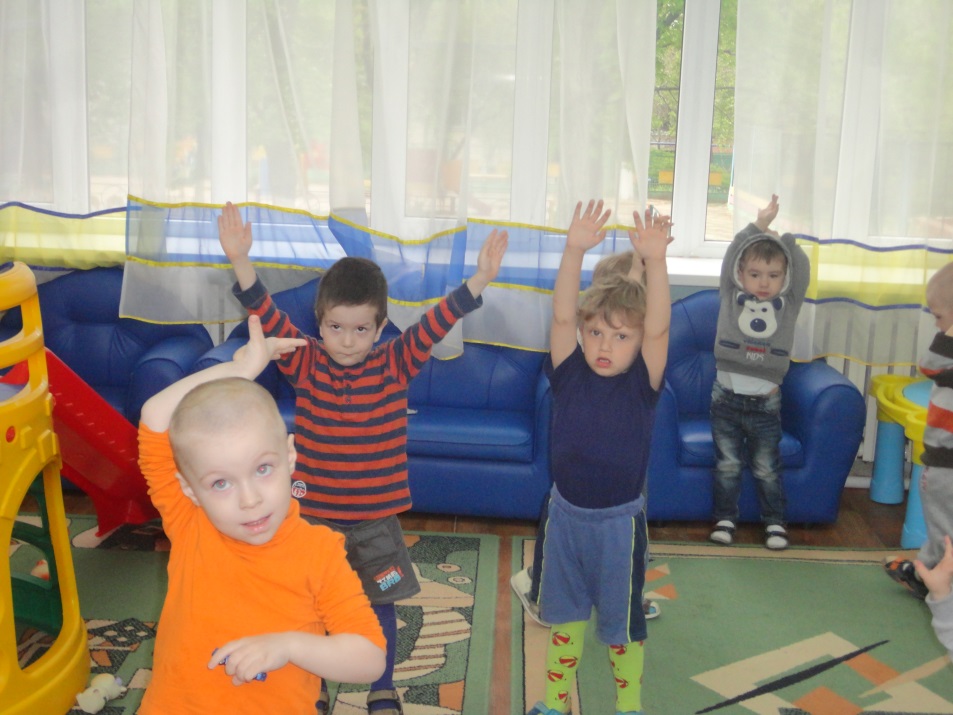 физминутки
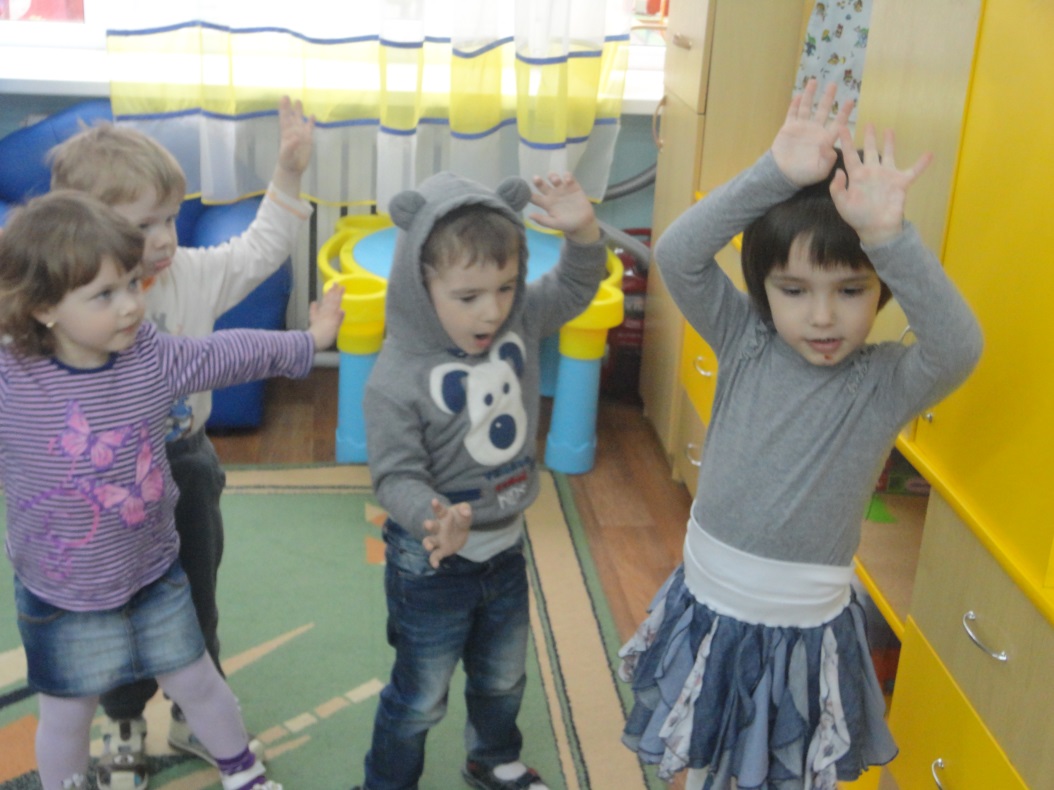 Становясь старше, дети все больше времени проводят на занятиях. Воспитателям важно помнить, что скука, утомительное однообразие, ограничение физической активности, невозможность заняться  тем, чем хочется пусть в течение десяти-пятнадцати минут не принесут детям пользы, а наоборот вызовут утомление, безразличие к  происходящему.
Физминутки применяются на занятиях с целью предупреждения утомления на занятиях, связанных с длительным сидением в однообразной позе, требующих сосредоточенного внимания и поддержания умственной работоспособности детей на хорошем уровне. 

Физминутка проводится воспитателем по мере необходимости во время занятий по развитию речи, математике и т. д. когда у детей снижается внимание. Длительность её составляет 3-5 минут.
ТРЕБОВАНИЕ К ПРОВЕДЕНИЮ ФИЗКУЛЬТМИНУТОК
Проводятся на начальном этапе утомления ( 8-13-15-я минута занятия в зависимости от возраста, вида деятельности, сложности учебного материала);
Упражнения должны быть просты по структуре, интересны и хорошо знакомы детям;
Упражнения должны быть удобны для выполнения по ограниченной площади;
Упражнения должны включать движения, воздействующие на крупные группы мышц, улучшающие функциональную деятельность всех органов и систем;
Содержание физкультминуток должно органически сочетаться с программным содержанием занятия;
Комплексы физкультминуток подбираются от вида занятия, их содержания;
Комплекс физкультминутки обычно состоит из 2-4 упражнений: для рук и плечевого пояса, для туловища и ног.
физпаузы
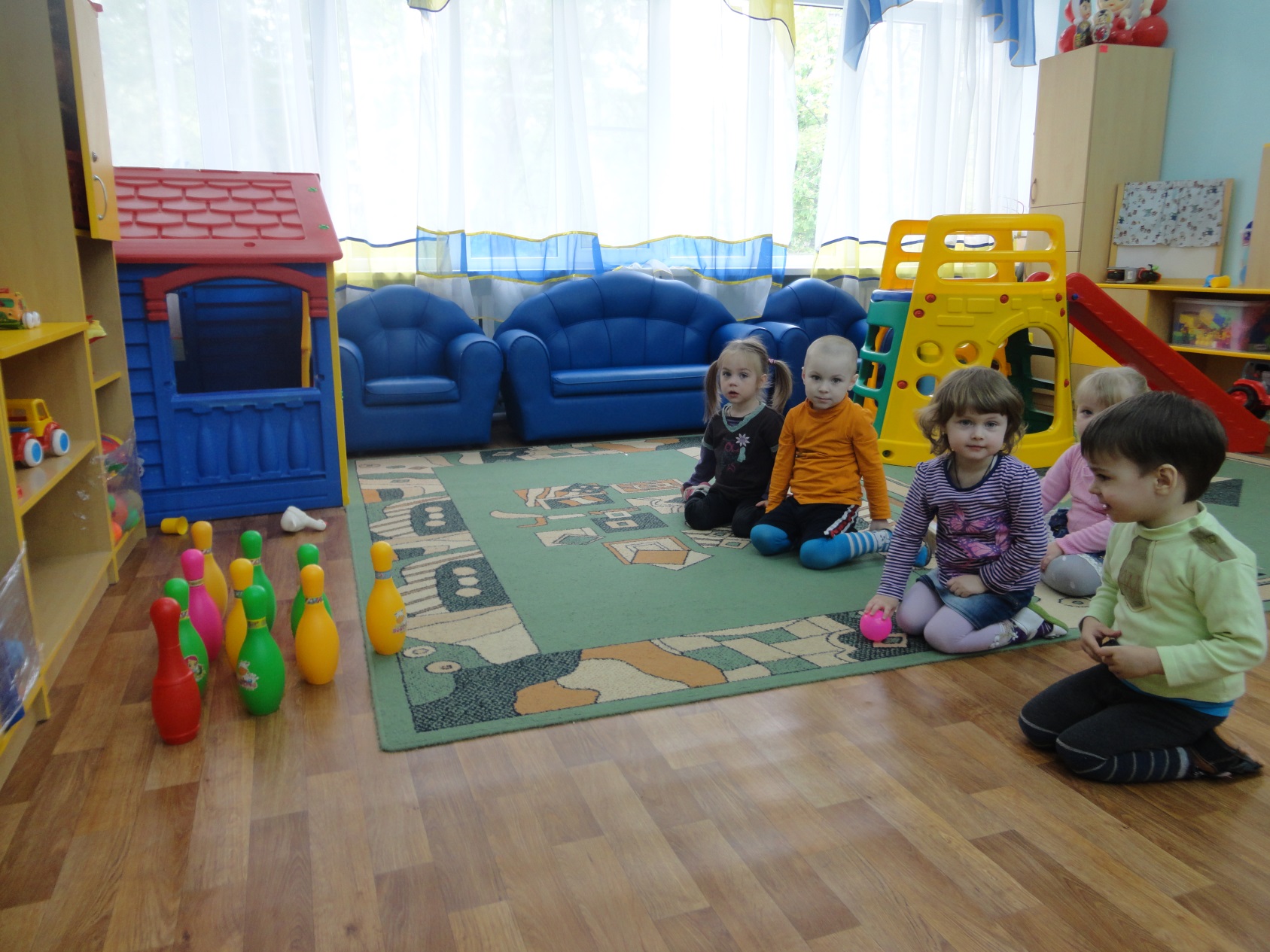 Физпауза или двигательная разминка проводится во время перерыва между занятиями. Она позволяет активно отдохнуть после умственной нагрузки и вынужденной статической позы. 
Основная её цель состоит в том, чтобы предотвратить развитие утомления и снять эмоциональное напряжение в процессе занятий с умственной нагрузкой.
 Продолжительность двигательной разминки состоит не более 10 минут. Местом проведения может быть любое хорошо проветренное помещение.
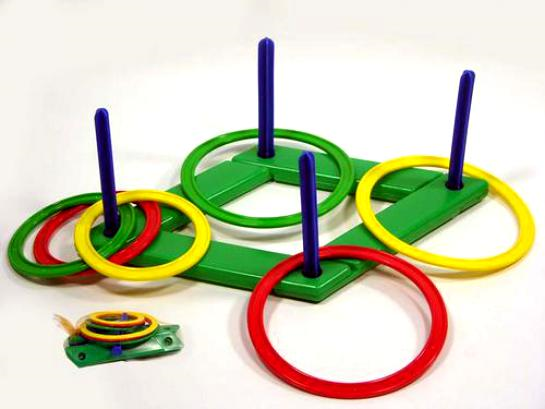 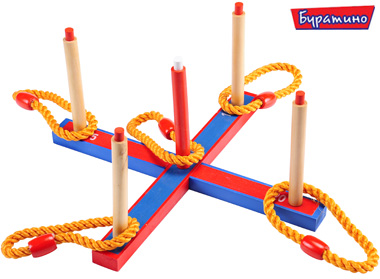 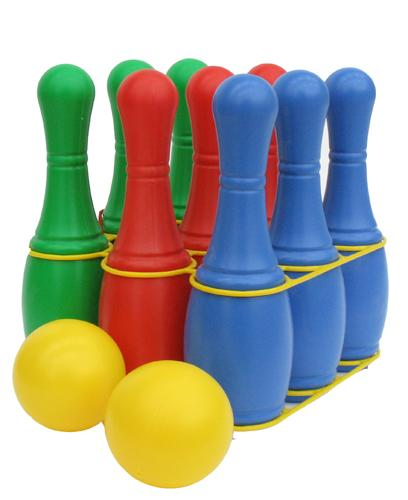 Основные требования к проведению физкультурных пауз
упражнения должны быть хорошо знакомы детям;
просты по содержанию, с небольшим количеством правил
не длительны по времени ( не более 10-12 минут );
доступны;
должны предоставлять возможность детям в любой момент войти в игру и выйти из нее.
В конце двигательной разминки надо предложить детям различные дыхательные упражнения.
 ДЛИТЕЛЬНОСТЬ двигательной паузы не должна превышать 10 минут, и проводиться в хорошо проветриваем помещении.